ВАС  ПРИВЕТСТВУЕТ
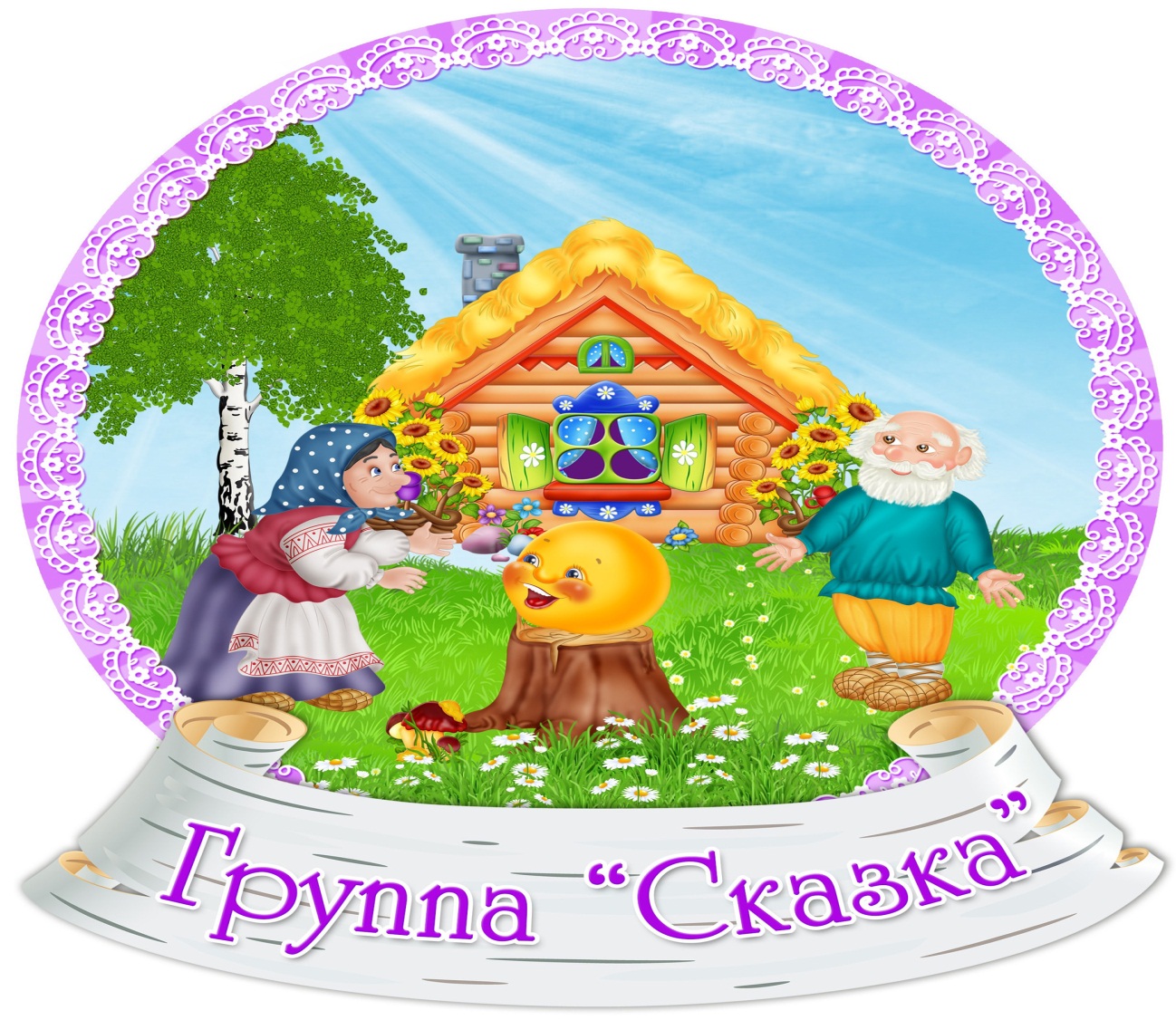 Скачедуб Светлана АнатольевнаВоспитатель высшей квалификационной категории.Общий стаж – 31год.Стаж работы в МБДОУ№59 «Лакомка» -31год.Педагогическое кредо:   Каждого ребенка понять и принять, любить и уважать за то, что он индивидуальность.
Мартиросян Ани Эдуардовна
Воспитатель первой квалификационной категории.Общий стаж – 5 лет.
Стаж работы в МБДОУ№59 «Лакомка» - 5 лет
Стаж в занимаемой должности- 4 года.

Педагогическое кредо: 
Любить детей, любить просто так, 
ни за что, отдавать им свое сердце.
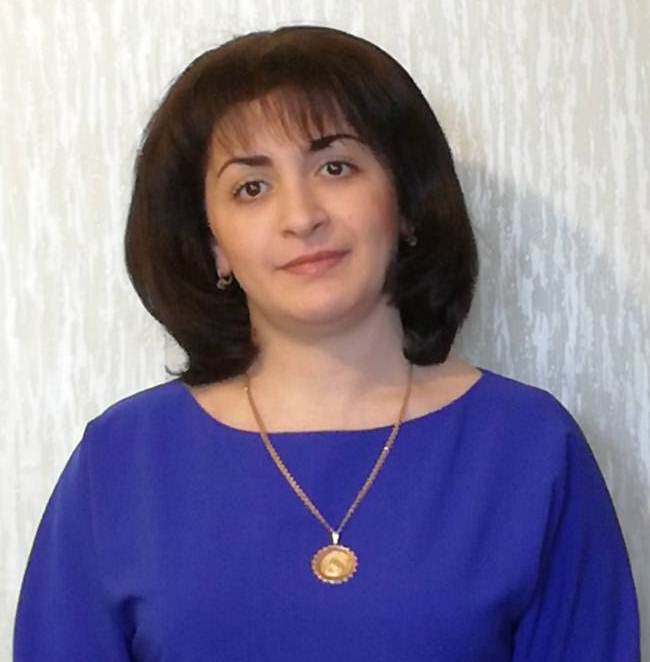 ДЕВИЗ ГРУППЫ «СКАЗКА»
"Мы сказочные дети,
 Мы лучше всех на свете.
 А группу нашу в садике
 Мы "Сказкою" зовём,
 И каждый день как в празднике
В ней весело живём"
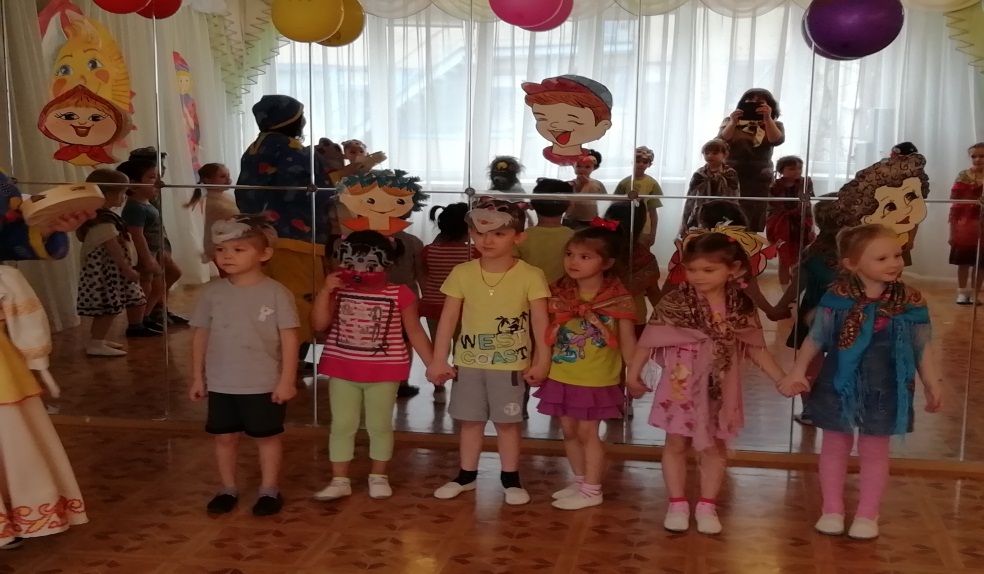 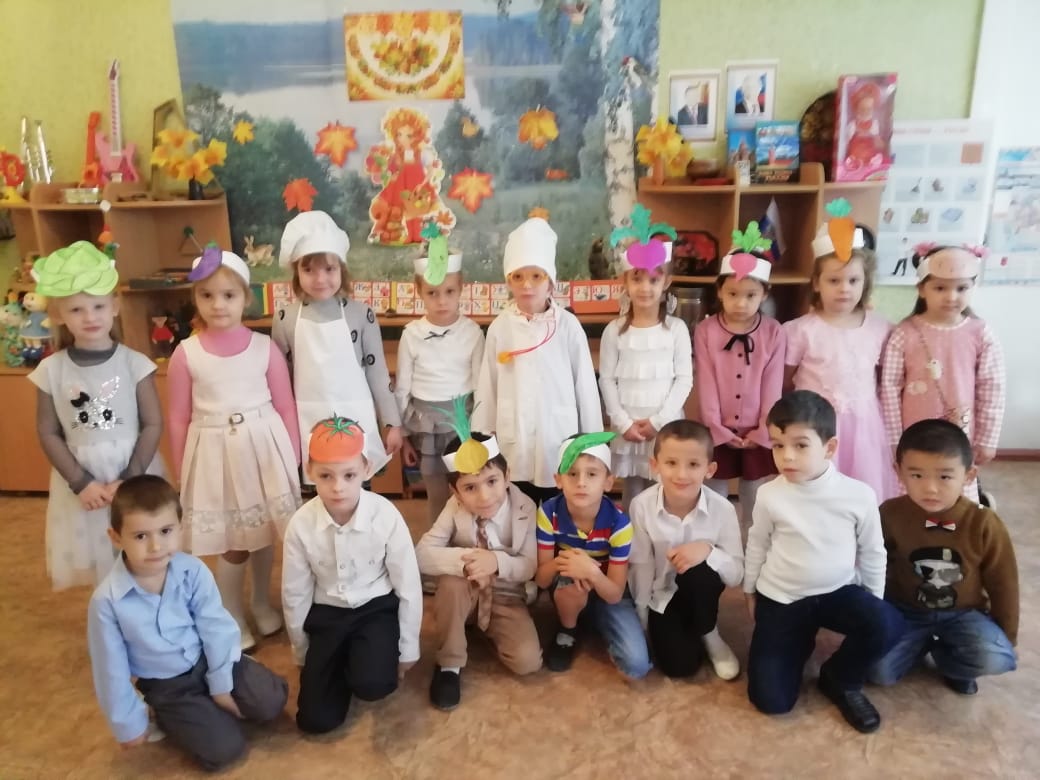 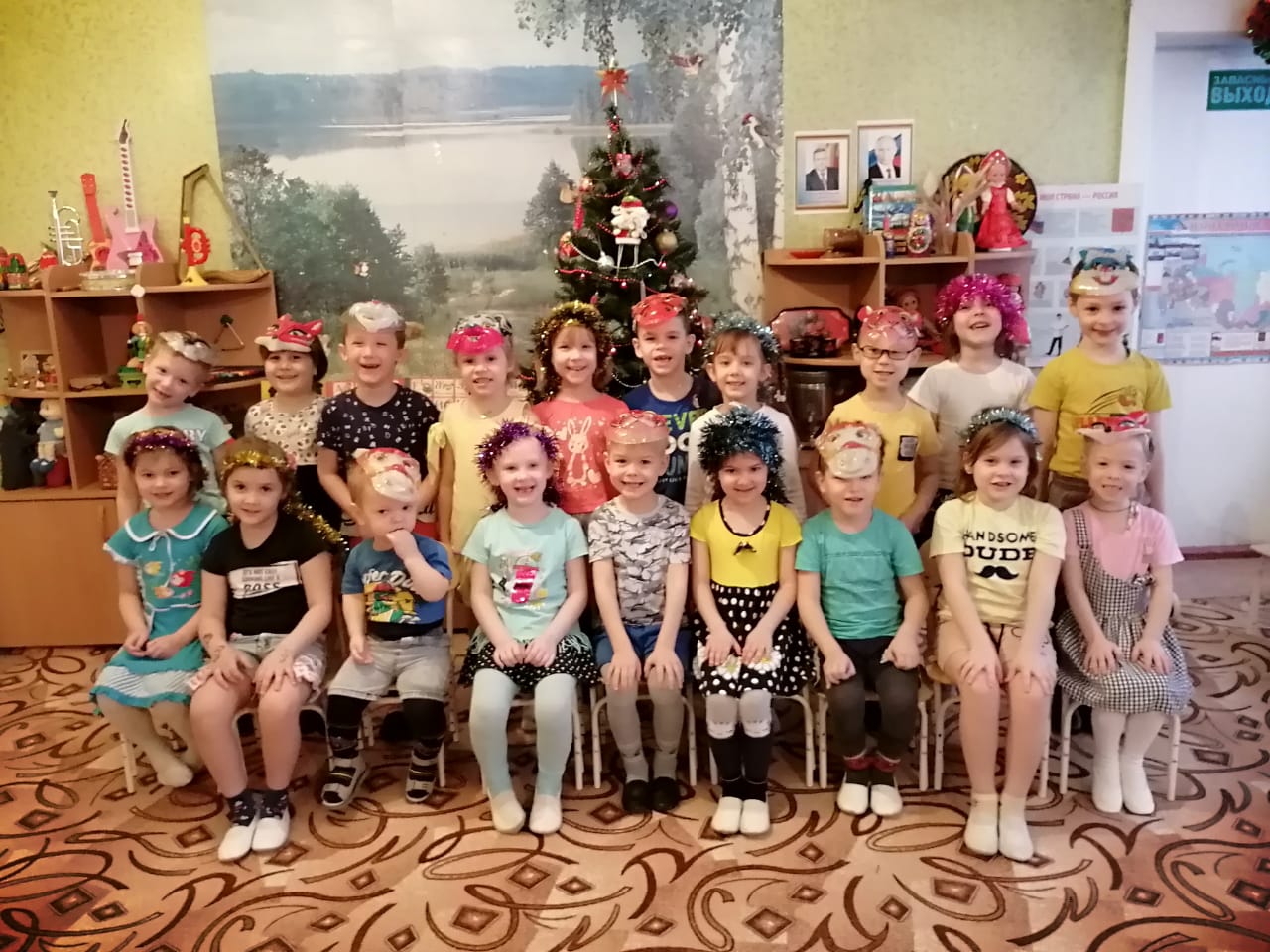 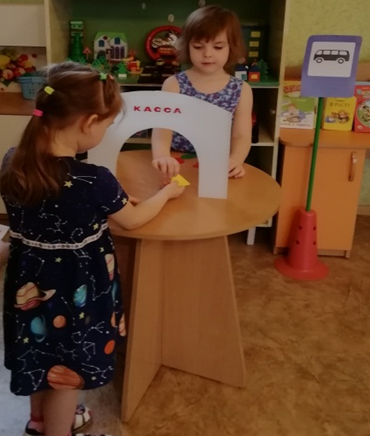 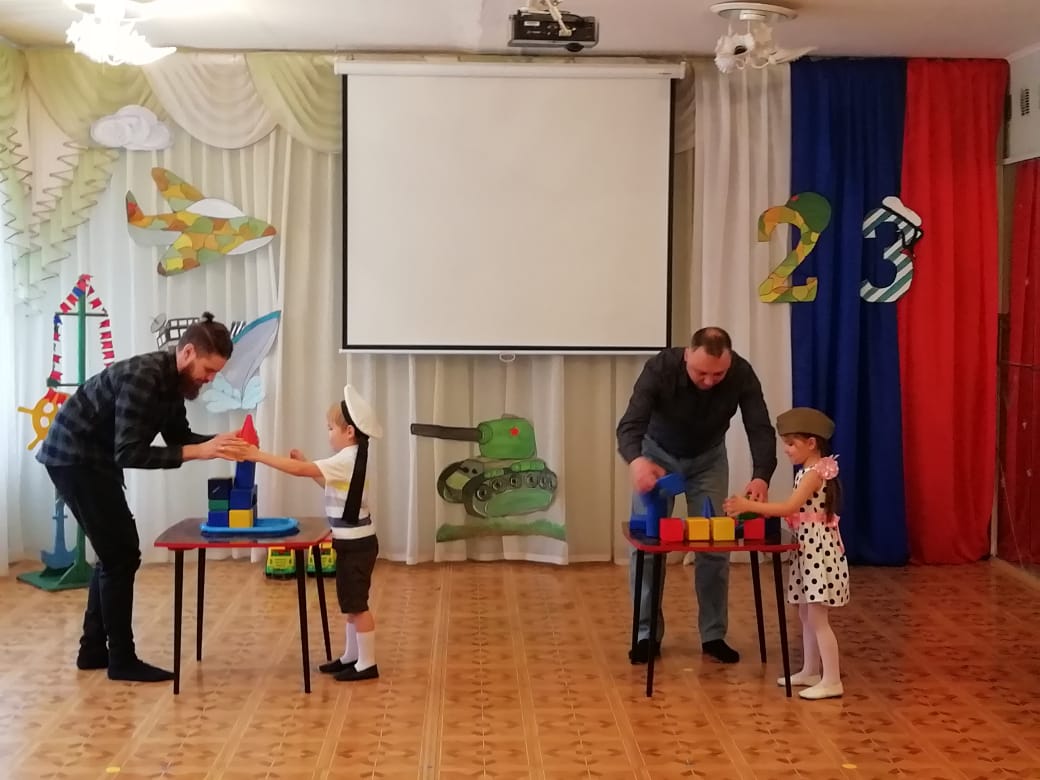 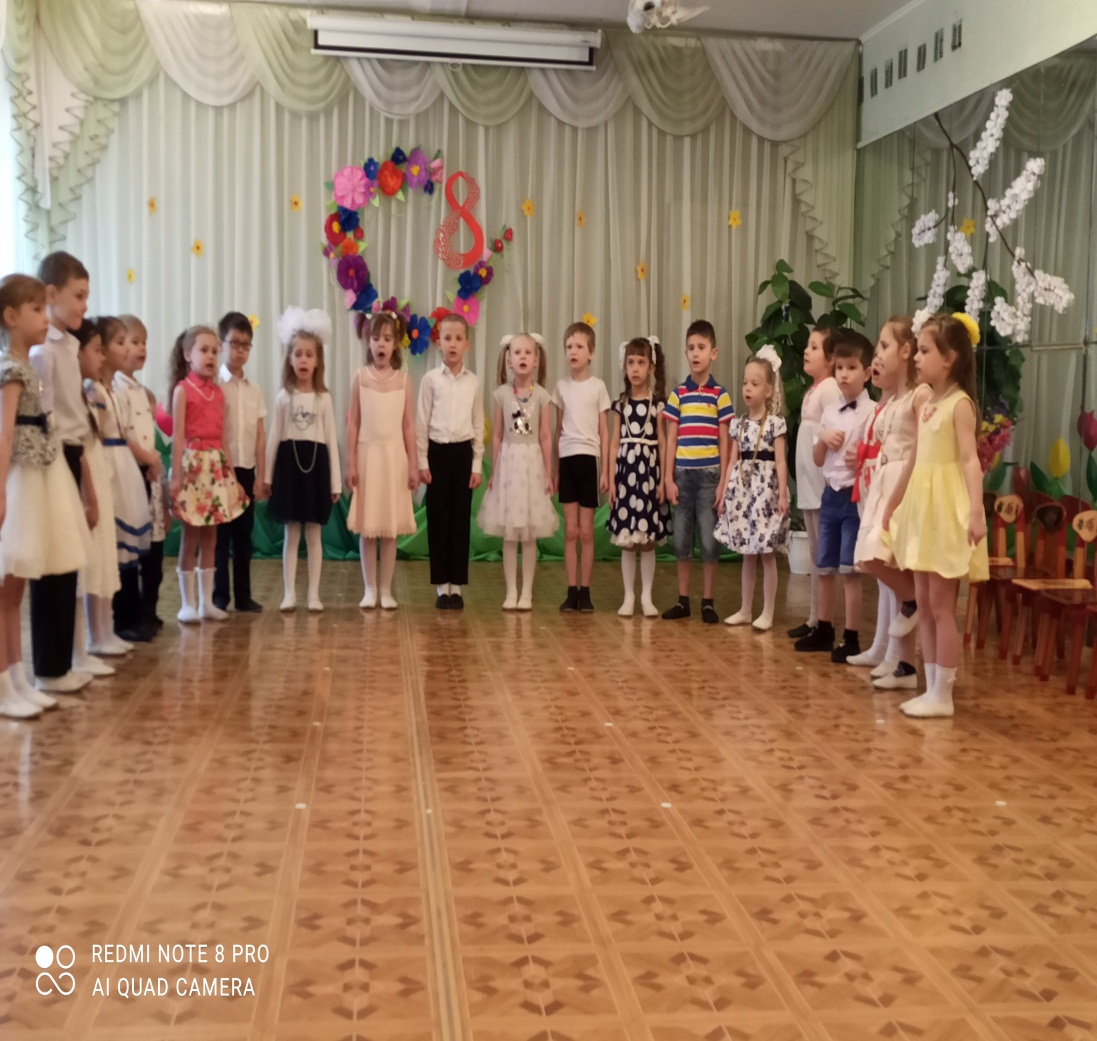 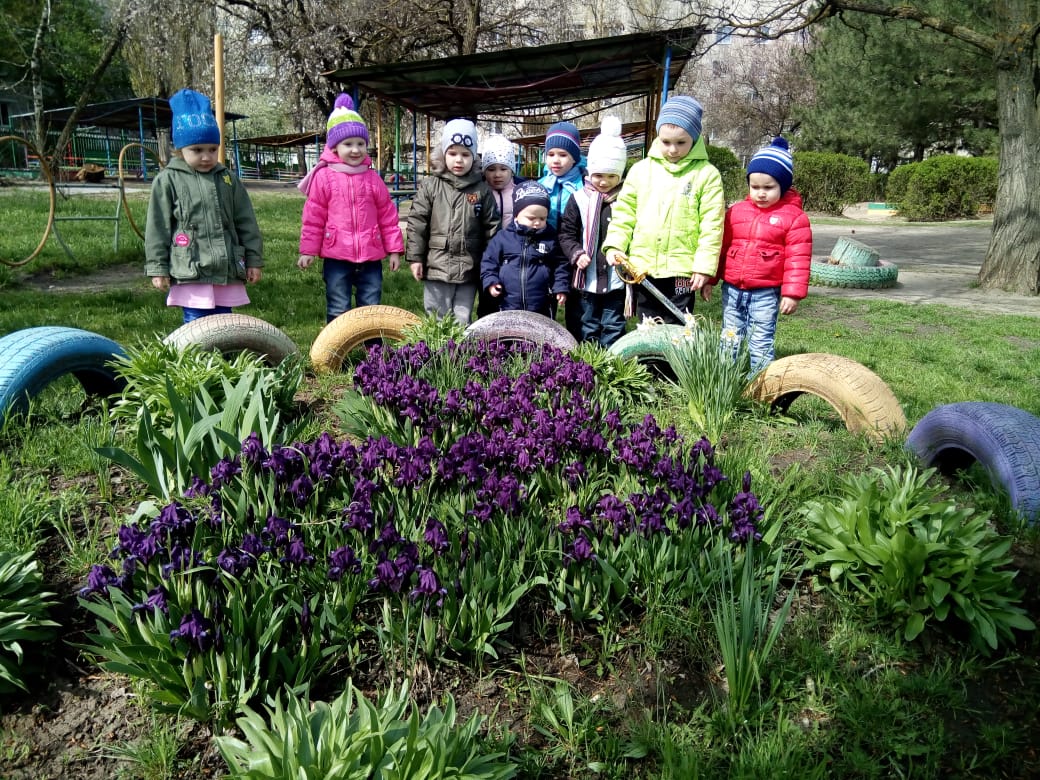 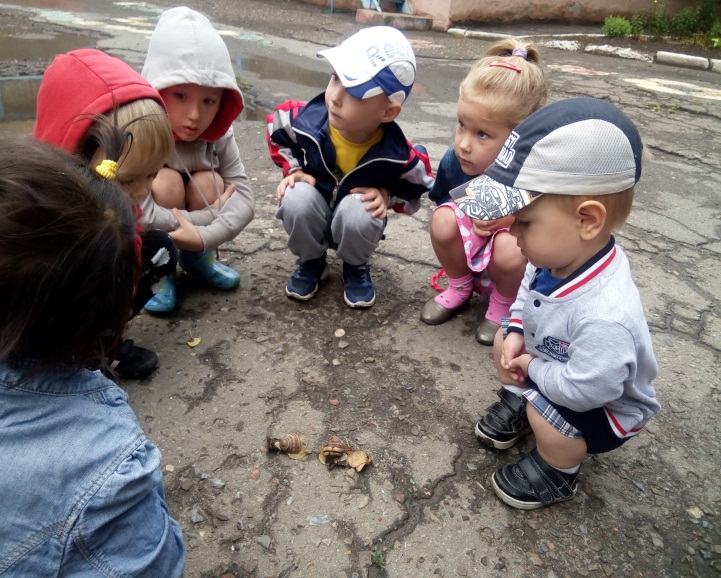 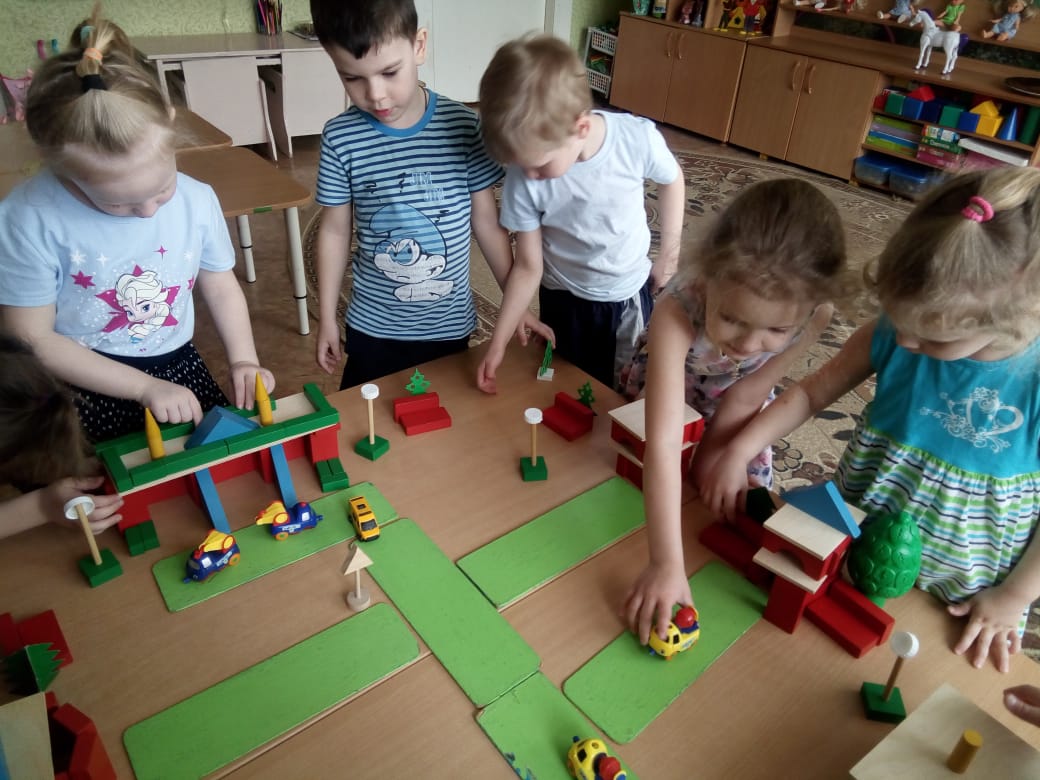 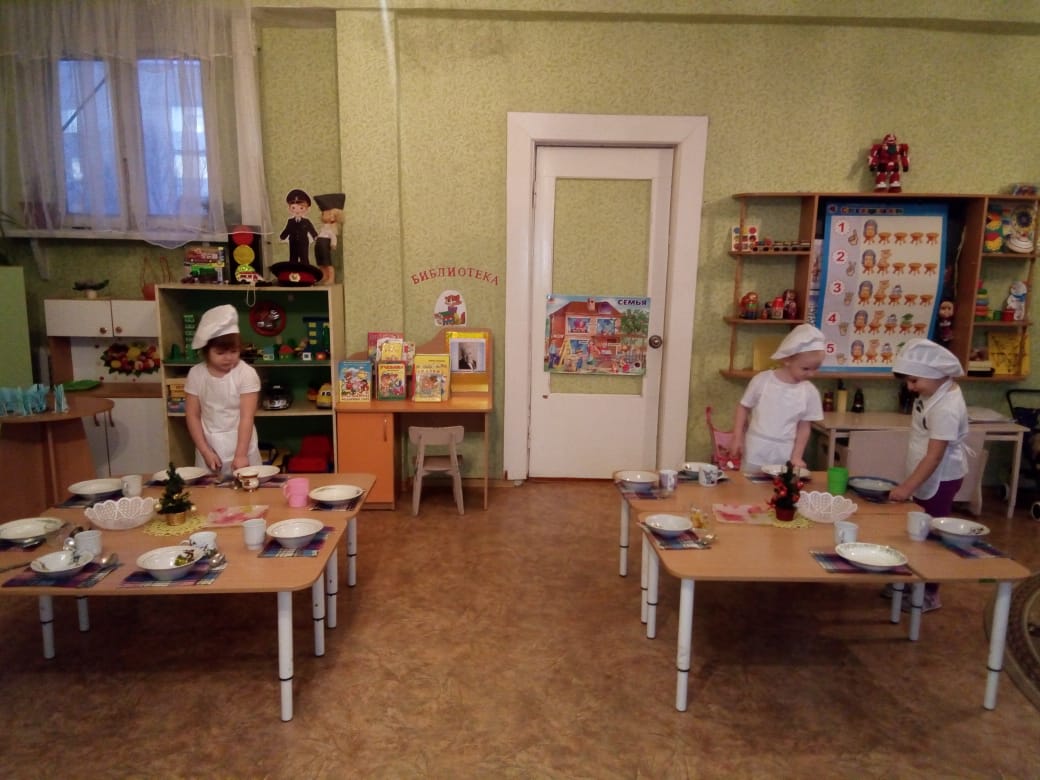 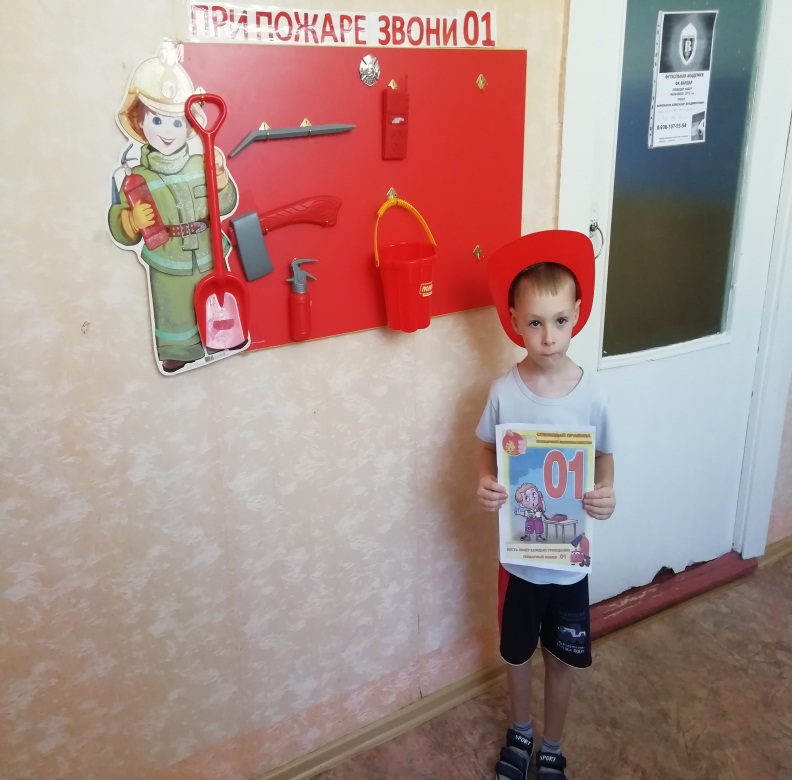 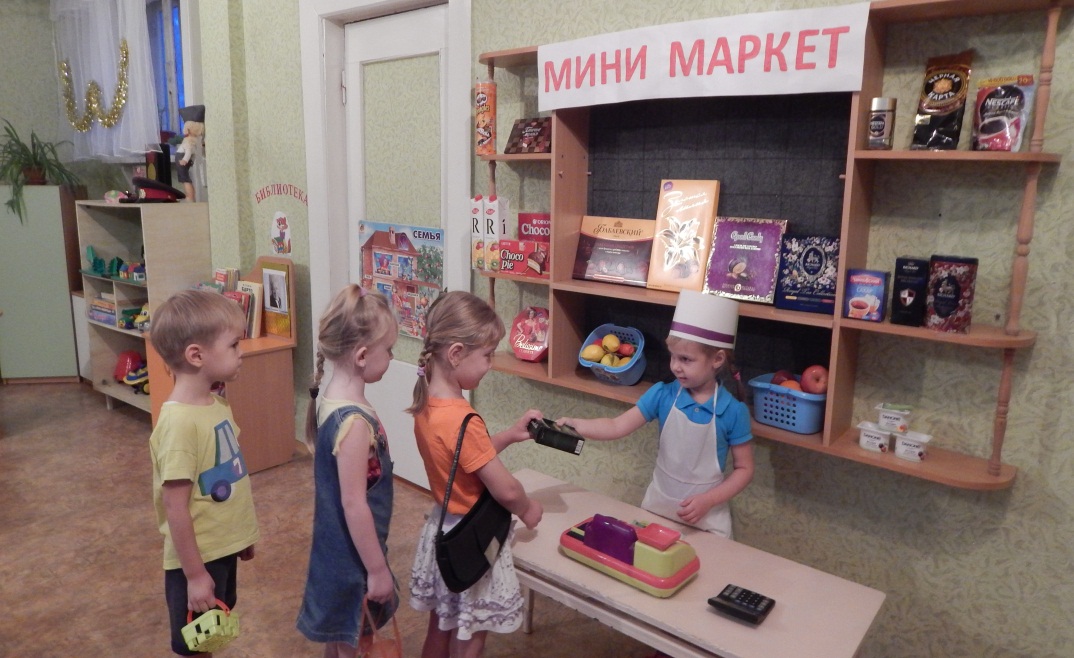